STAR Stories
Showcasing Your Value is the Key to Winning the Interview!
Alex Illitch
Today’s Agenda
What is a STAR Story?
When to use a STAR Story
What hiring managers are looking for in an interview
How to create a successful STAR Story
Competencies/Skills and Traits
Example of a Non-STAR and a STAR Story
Workshop – Creating your own STAR Story
What Is A STAR Story?
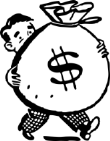 How To Create A Successful STAR Story
What Hiring Managers Are Looking For In An Interview
Can You Do The Job?
What have you accomplished in your career?
What are your skills and traits?
Will you be a success for us?
Can We Live With You?
Arrogance?  Know-it-all?  Talk too much?
Poor professional image?  Low confidence?
Low energy and enthusiasm?   Just want a job?
Do You Want The Job?
Interested in our company?  What do you like about us?
Do you know our history?  Fit in our culture?
Are you aware of our mission and objectives?
What Hiring Managers Are Looking For In An Interview (cont.)
Most companies use behavioral/situational interviewing to determine if you are a fit for the job
Typically, you will be ask:  “Tell me about a time…”

Hiring managers want to know if you have the right:
Skills & Traits 
Accomplishments (Results) 
Confidence, Image & Presentation

The Interview is an opportunity to demonstrate your value and differentiate yourself as the top candidate…rather than a laundry list of responsibilities at previous employers.
A Non-STAR Interview Answer
Interview question for a Project Manager position:

Give me a specific example that demonstrates how you have been able to successfully complete a difficult and complex project.

Non-STAR Answer:
As a project manager, I have been exposed to many projects each with its own complexities. My experience has enabled me react to various situations regardless of complexity and deliver a successful outcome. Our team has always overcome obstacles.
A STAR Interview Answer
Situation & Task:  
I felt like I was driving a car that could do 100 mph, but we were just spinning our wheels.  I was managing a technology implementation project and we were falling behind schedule due to software complexities.  The vendor provided documentation but we were struggling. The Distribution System  was not working as advertised and the business wanted results. 

Action  
I was confident in the implementation plan and our ability to execute, but something was missing. After listening to the issues brought up by the team and further analysis, it became apparent that we needed specialized expertise and mentoring, rather than just documentation if we were going to get the project back on schedule and working. I set up a meeting with the software vendor and business stakeholders to share an honest assessment of the situation and gain buy-in. I was able to negotiate  the addition of a “top gun” technical expert to be supplied by the vendor. The roadblocks that were holding us back were resolved. The project got back on track and was completed according to the schedule.

   Result
The project delivered on the promised benefit of a 20% reduction in distribution time and $50,000 annual savings.  I was recognized for my efforts to identify and address the complexities of implementing a leading-edge technology system.
Examples of Skills & Traits
Skills 				Traits
Decision-making
Multitasking
Creative problem-solving
Collaboration
Communication
Professionalism
Integrity
Management
Initiative
Empathy
Leadership
Teamwork
Honest
Accountable
Diligent & Organized
Ethical & Loyal
Punctual
Flexible
Team Player
Creative
Problem Solver
Humble
Conscientious
Resilient
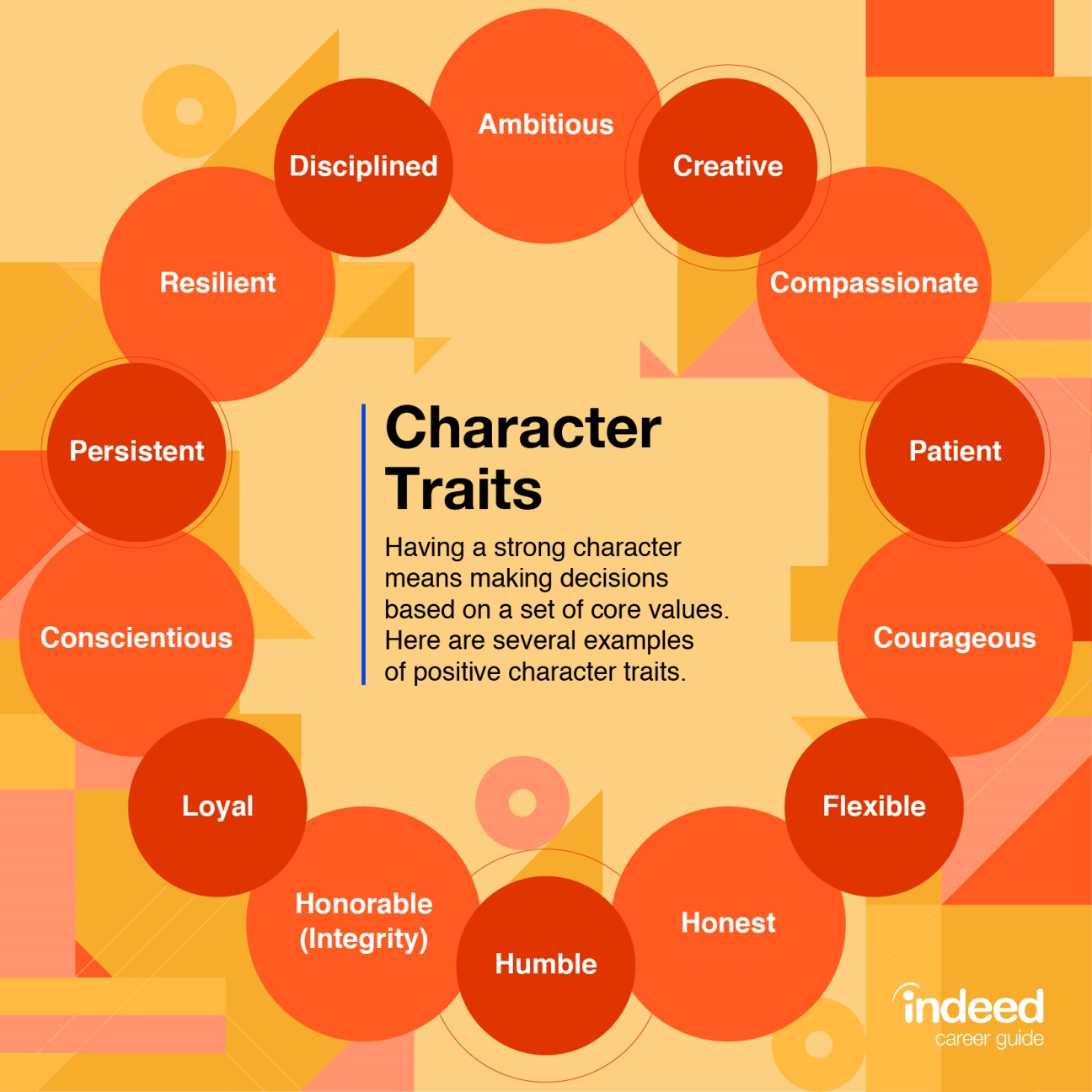 The Pyramid of Success & STAR Stories
Demonstrate Required Job Skills
1 Minute 
STAR Story
Job Spec
Skills
2-3 Line Resume STAR
Time Investment
Key Skills in a Job Ad
Accounting Specialist
ESSENTIAL DUTIES AND RESPONSIBILITIES
Collect and enter data into billing system
Verify accuracy of data in preparation for billing
Manage and accurately document account details
Prepare and submit electronic billing
Record payments from first and third party payers
Review denials and prepare re-billing as necessary
Ensure billing is performed in a timely manner
REQUIRED KNOWLEDGE, SKILLS AND ABILITIES
Knowledgeable in bookkeeping and basic accounting procedures
Strong aptitude working with numbers
Ability to communicate effectively in person, on the phone, and via email with members and staff members
Ability to manage multiple projects at one time and handle shifting priorities
Must display a high attention to detail
Job Requirement T-Chart
STAR Story Preparation
(10 min.)  Identify the requirements for the job you want:
Job Title 
3-5 Skills  
3 Traits
Workshop
Let’s Create A STAR Story
(10 min.)  Identify the requirements for the job you want:
Job Title 
3-5 Skills (using T-chart and job ad requirement)
3 Traits   (using T-chart and job ad requirement)
(15 min.)  Create you own STAR Story based upon 1 past accomplishment that highlights your skills.
(15 min.)  Briefly  (90 seconds) tell your STAR story to the “interviewers” at your table.
Thank You
Please do your homework!
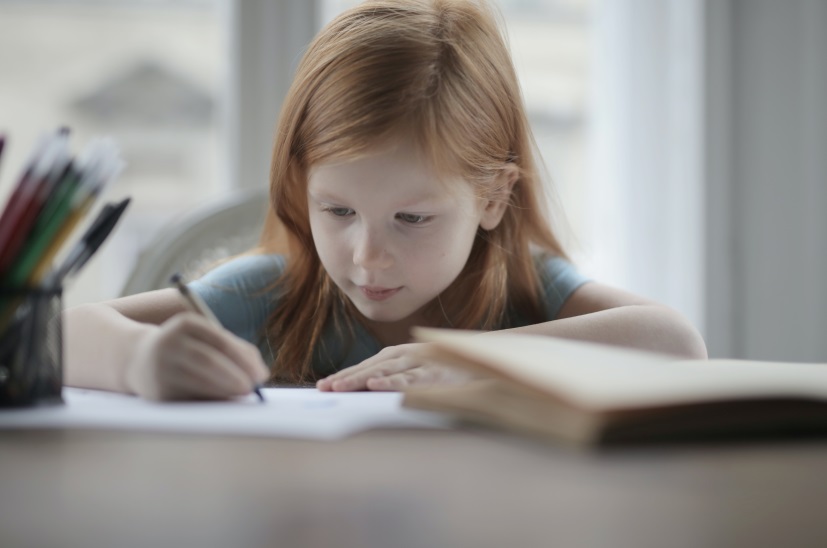 STAR Story Development Template
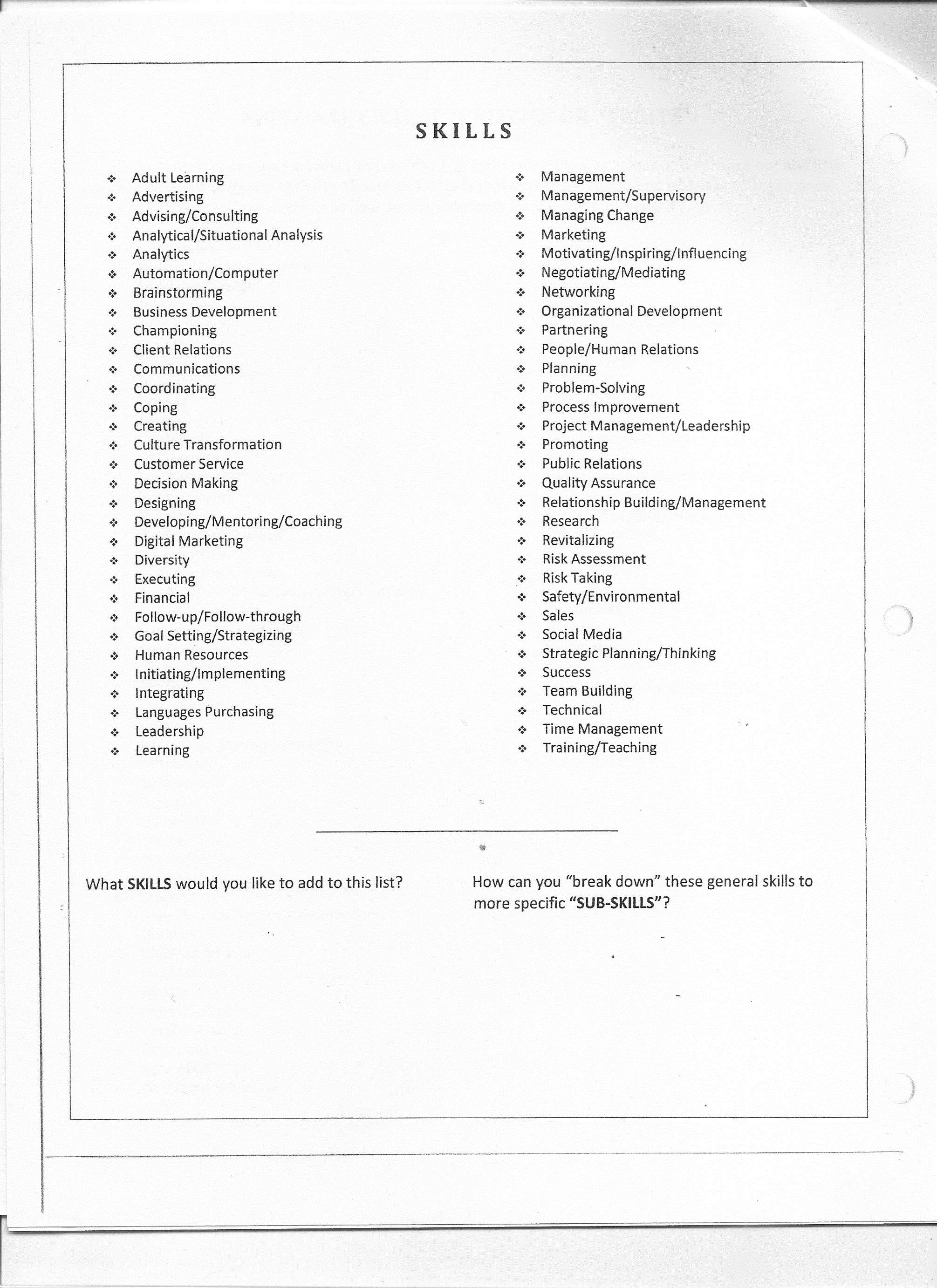 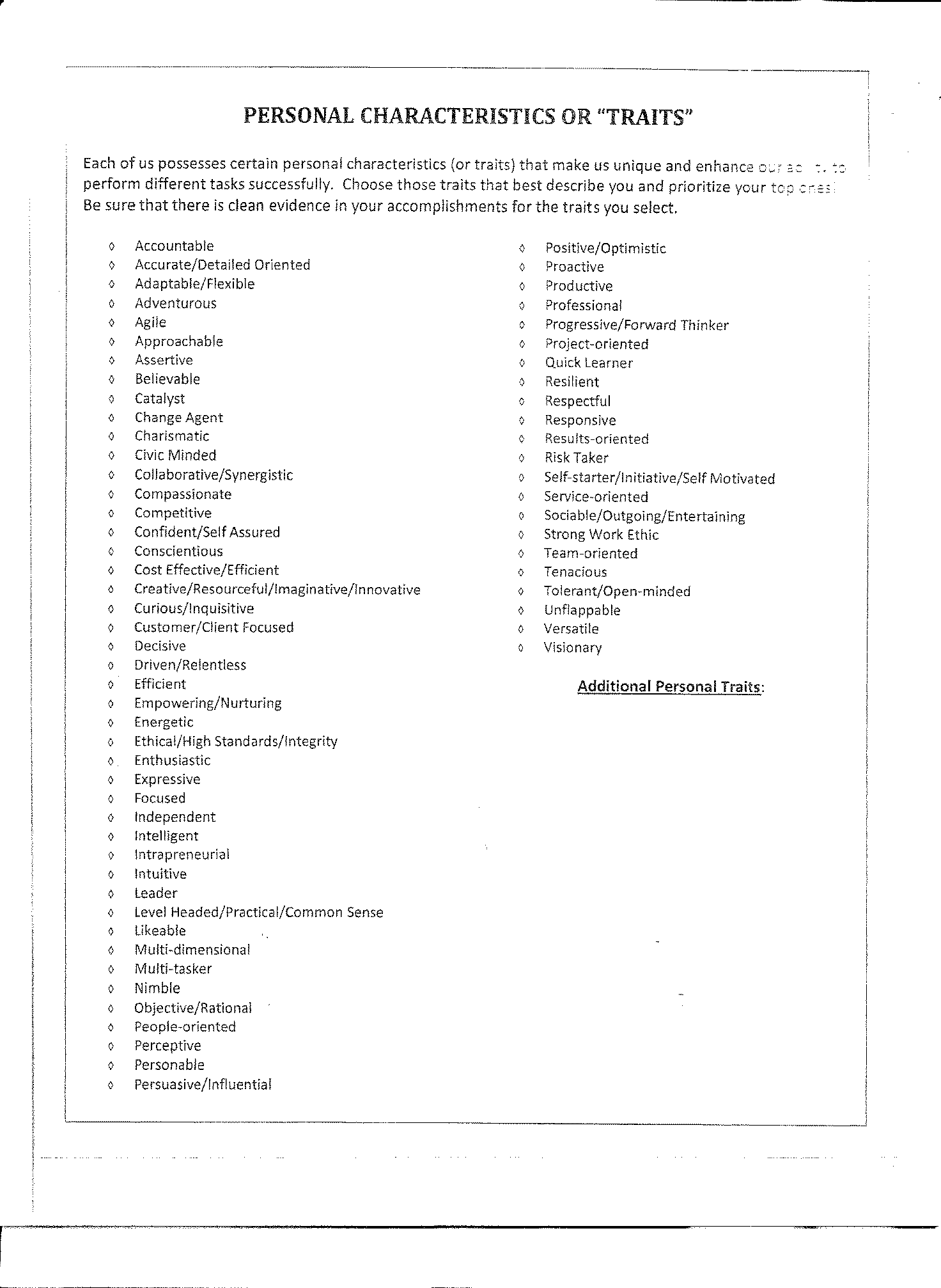 Key Skills in a Job Ad
 
Job Summary:
Present a professional image with a positive demeanor daily
Initiate customer interactions and engage with prospects
Educate customers about our clients and the value of their products
Provide support and resources that solidify the interest of customers
Establish rapport to pinpoint customer preferences and adapt accordingly
Become an expert in the characteristics of the products and services offered
Collaborate with the Customer Service Team to complete objectives
 
Desired Skills:
You’re able to make decisions and solve problems
You are able to empathize with customers in a genuine way that lets them know you care about their issues
You’re a team player that can follow and lead as situations dictate
 
Requirements:
2-5 years of experience working with customers in a technical role
Excellent written and verbal communication
Experience with JIRA, Zendesk, Salesforce or other support tools